«Құқық бұзушылықтың алдын алу. Біз бәріміз теңбіз»
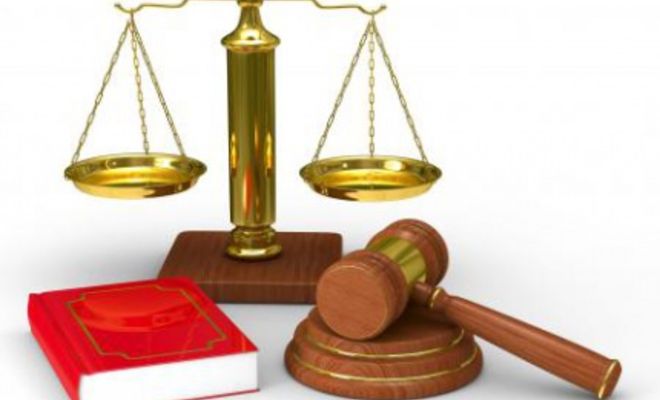 Мақсаты: Оқушылардың құқық бұзушылығының алдын алу, ата-аналардың құқықтық тәрбиесін арттыру.
Жалпы ата-аналар жиналысының 
күн тәртібі:

Жалпы ата-аналар жиналысының ашылуы.
                                   Мектеп директоры А.Губашева
2. «Жасөспірімдер арасында құқықбұзушылықтың алдын- 
      алу» 
                                  МДТІЖО Г.Ташимова
3. «Құқықбұзушылық және заңдық жауапкершілік»
                                   мектеп инспекторы      М.К.Нуркаятова
«Тек қана ата- аналармен біріге, жалпы күш- жігерді біріктіру арқасында, мұғалімдер балаларға үлкен адамдық бағыт беруі мүмкін»
                                       А. Сухомлинский
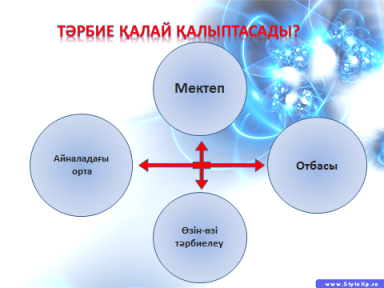 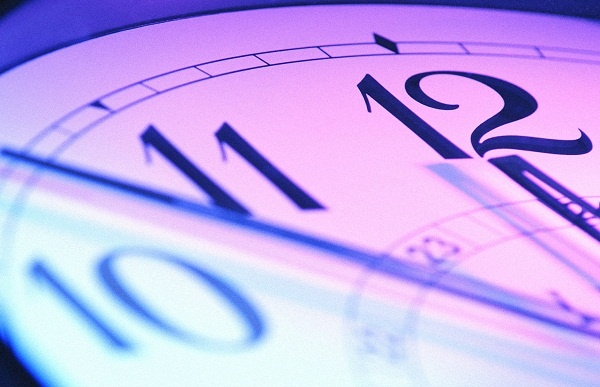 Бала тәрбиесі
Отбасы
Қоршаған орта
Қоршаған орта
Мектеп
Ата-ана
Жасөспірімдер арасында қылмыстық істердің көбею себептері:
Отбасындағы ақау тәрбие;
Отбасындағы материалдық  әл-ауқаты;
Жұмыссыздық;
Баланың бос уақытының шамадан тыс көп болуы;
Ата-ана тарапынан бақылаусыз қалуы;
Мінез-құлқының ауытқушылығы;
Рухани құлазуы
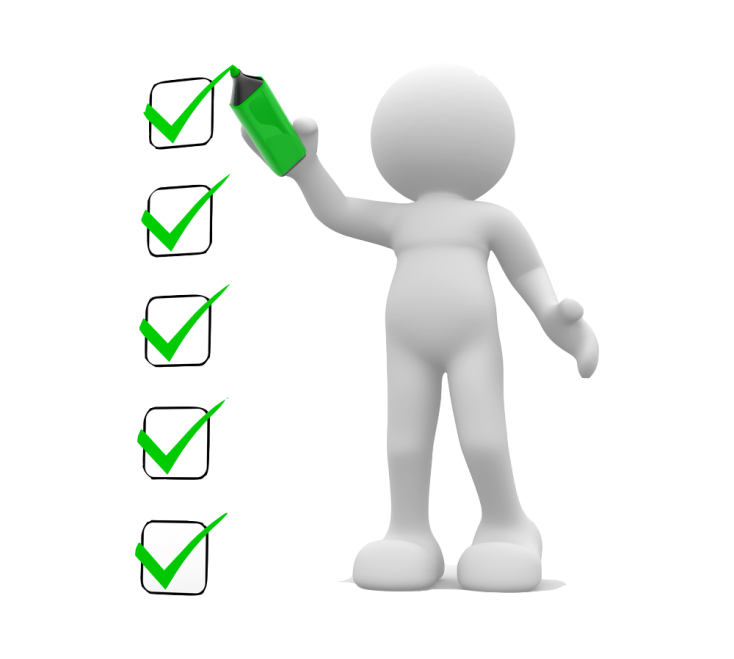 Міне, тәртіп бұзу содан пайда болады. Тәртіп бұзушылықтың салдарының негізі – сабаққа үлгере алмаушылық. Кейбір оқушы құрбыларынан сабақта артта қалып қойып, тәртіп бұзуын өзінше батырлық деп санайды. Мұны өзгелердің көзінше көрсеткісі келеді.
Құқықтық тәрбие мен құқықтық жігерлі сана алдымен отбасынан басталады. Бүгінгі қоғамды дамыту үшін әрқайсысымыз құқықтық заңға құрметпен қарап, өз бойымызда құқықтық сана мен жігерді шыңдауымыз керектігін өмір көрсетіп отыр. Аталған қылмыс түрлерін болдырмау, оның алдын алу үшін құқықтық насихатты күшейтіп, құқықтық тәрбиені одан әрі жетілдіру қажет.
ҚР ӘКІМШІЛІК ҚҰҚЫҚ БҰЗУШЫЛЫҚ КОДЕКСІНІҢ КЕЙБІР БАПТАРЫНА ТҮСІНІК
9
слайд №11
10
слайд №11
11
слайд №11